Top 10 Biodiversity photos
2019 World Environment Day – Biodiversity Photo Contest
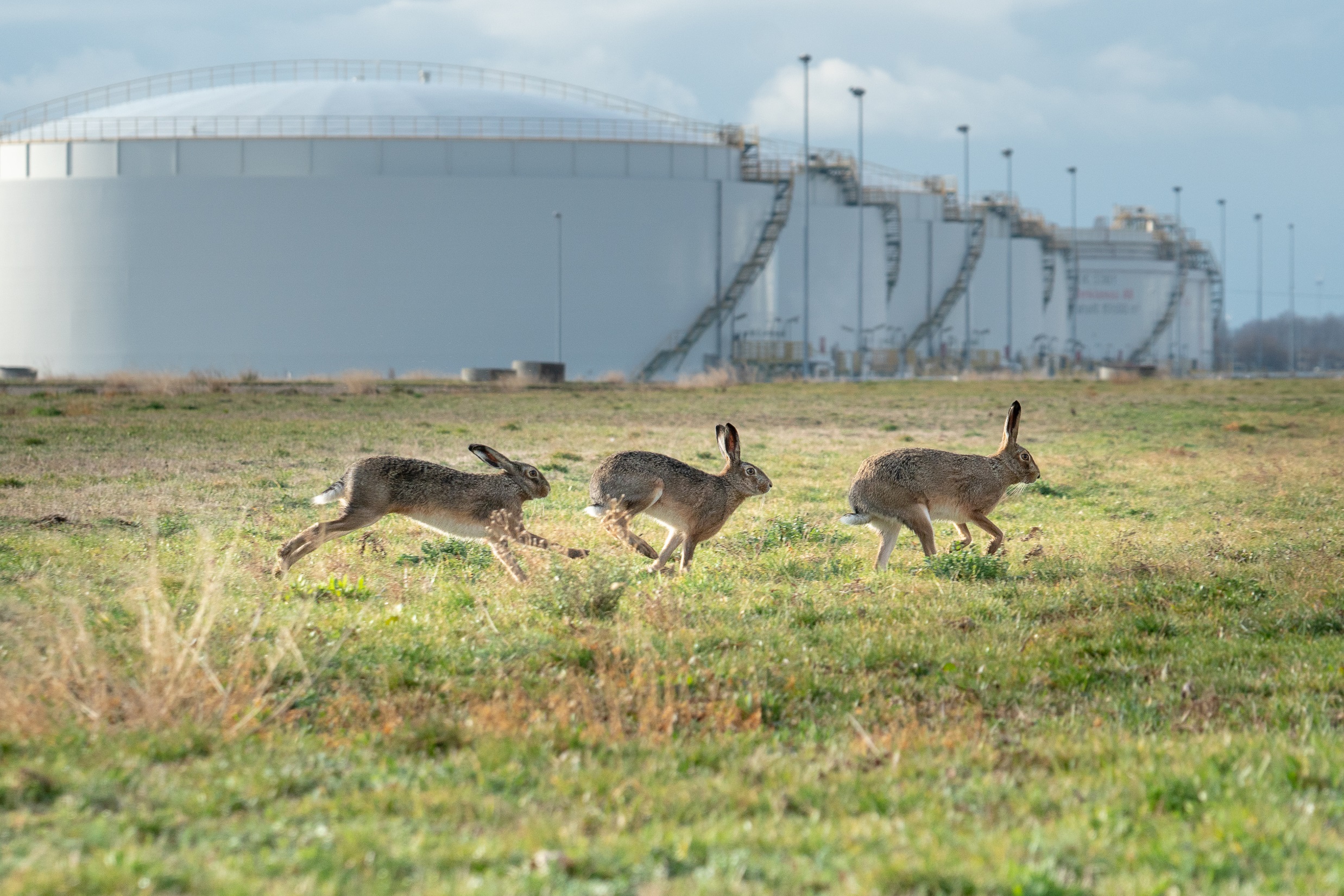 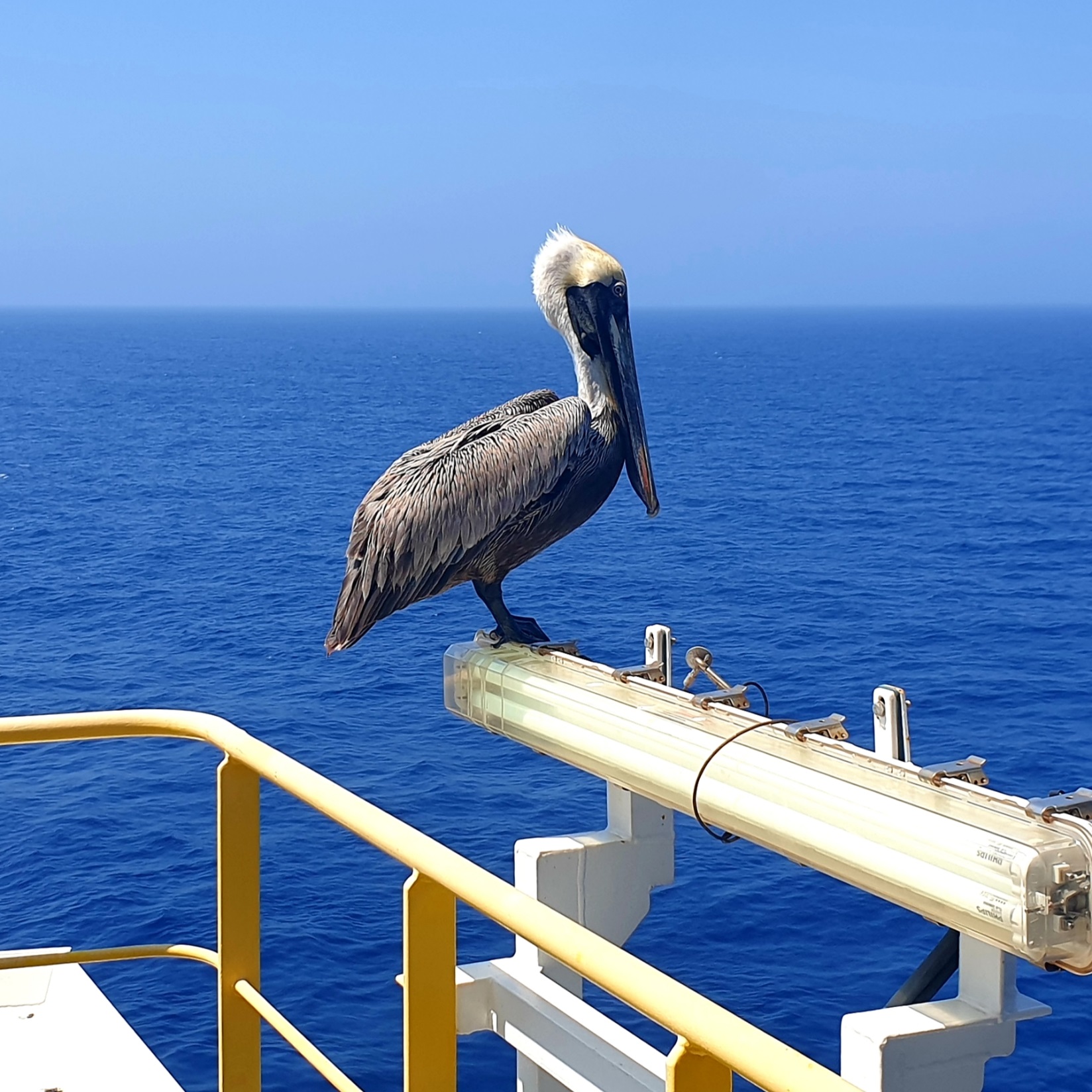 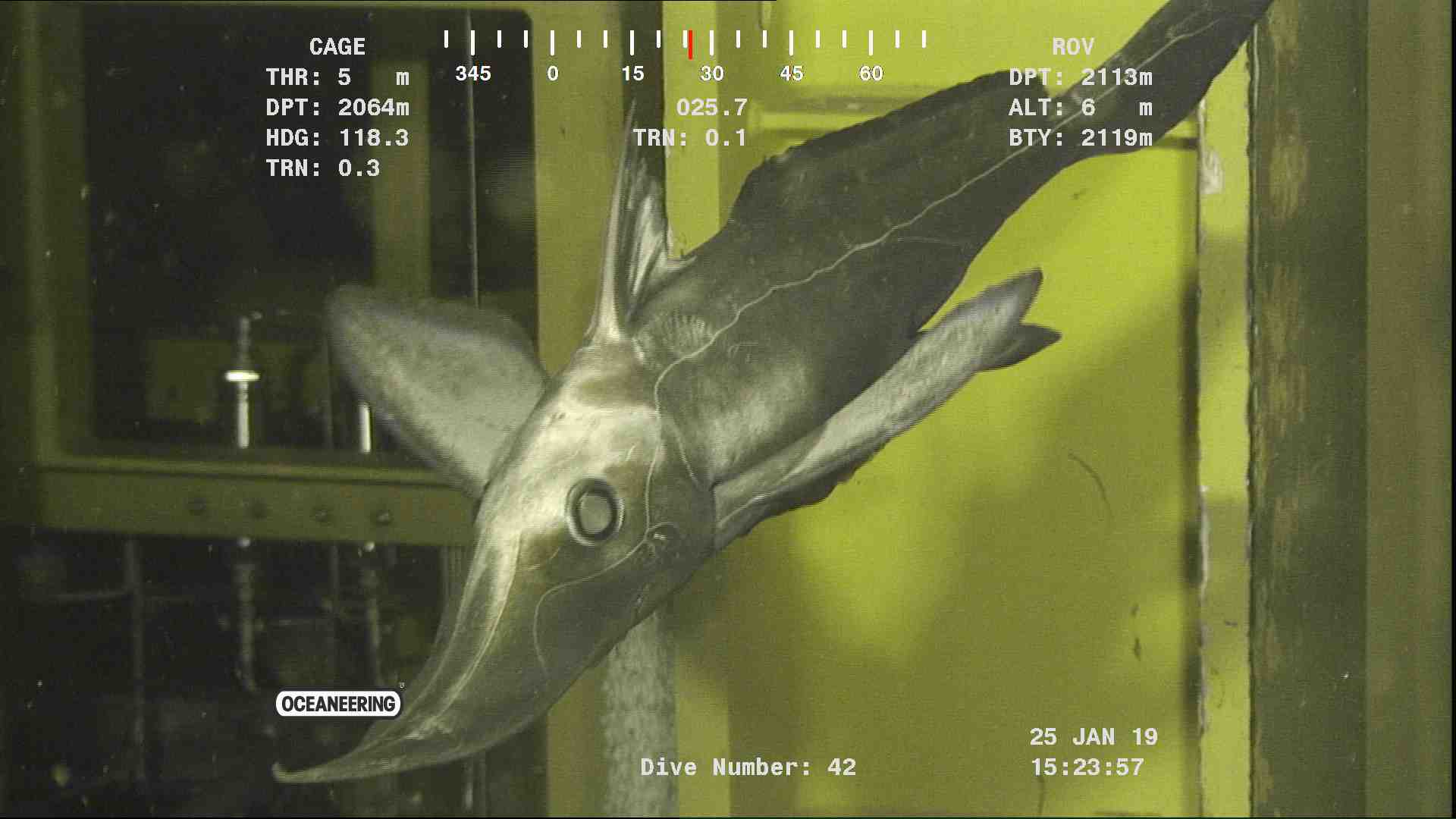 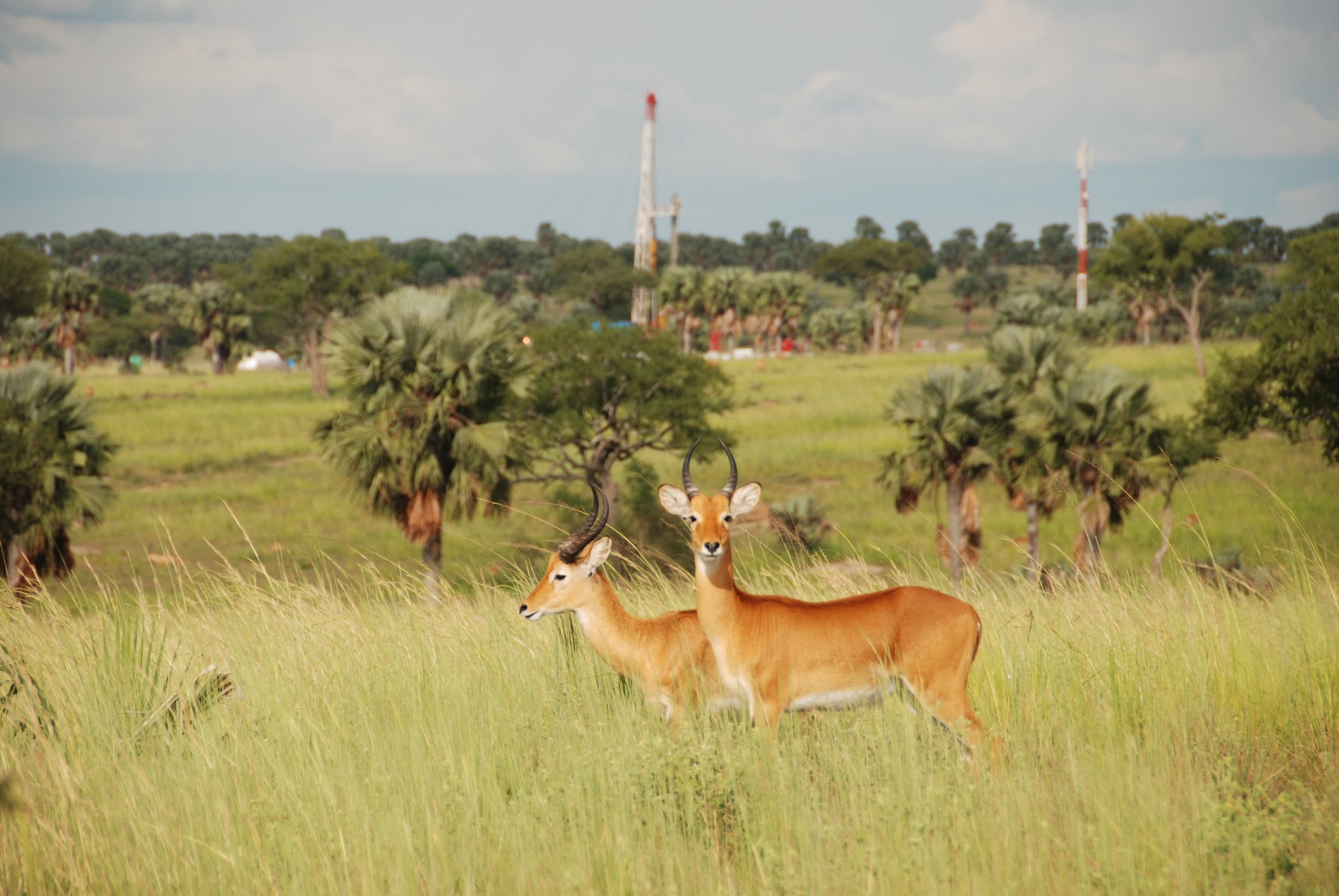 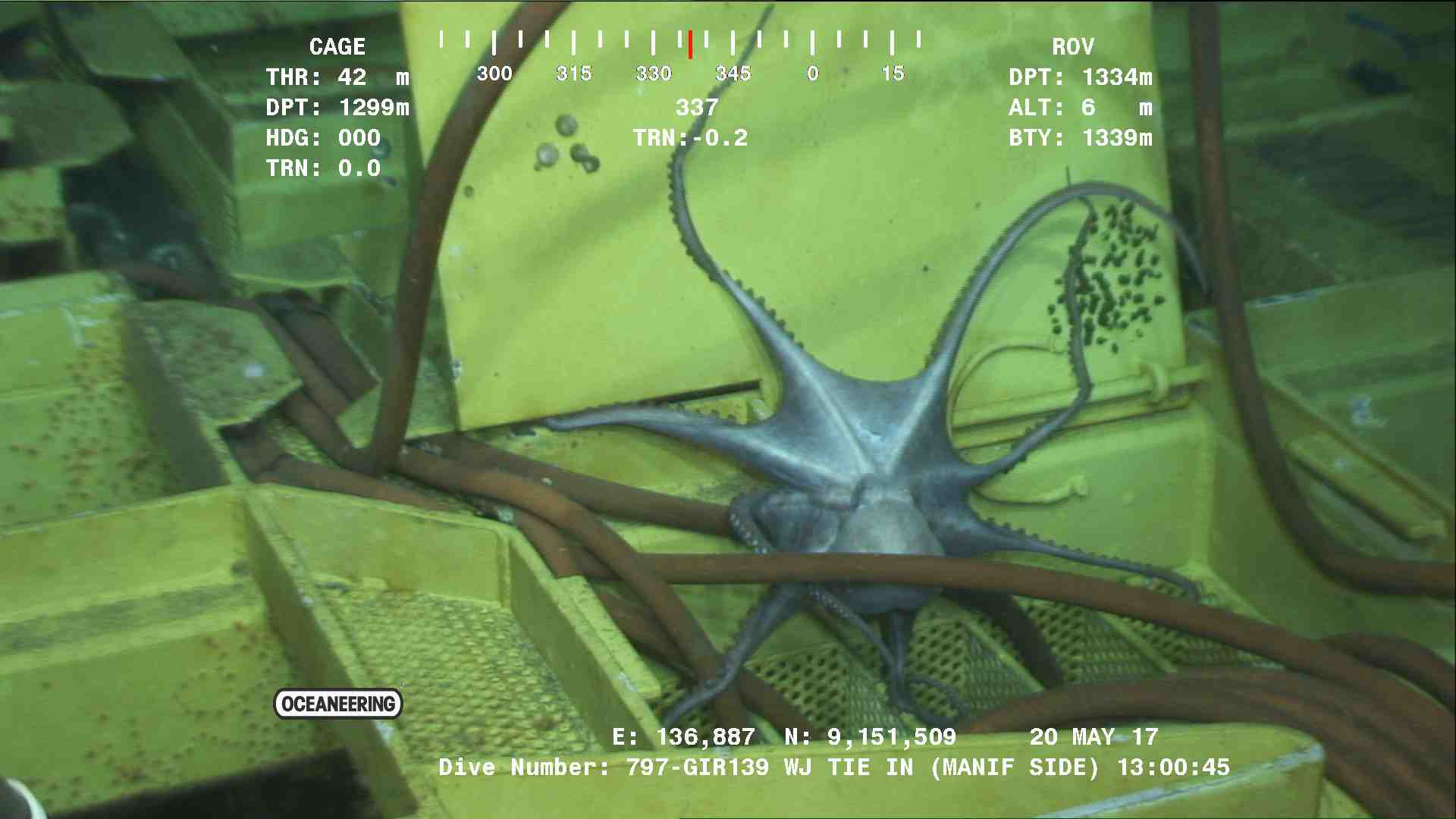 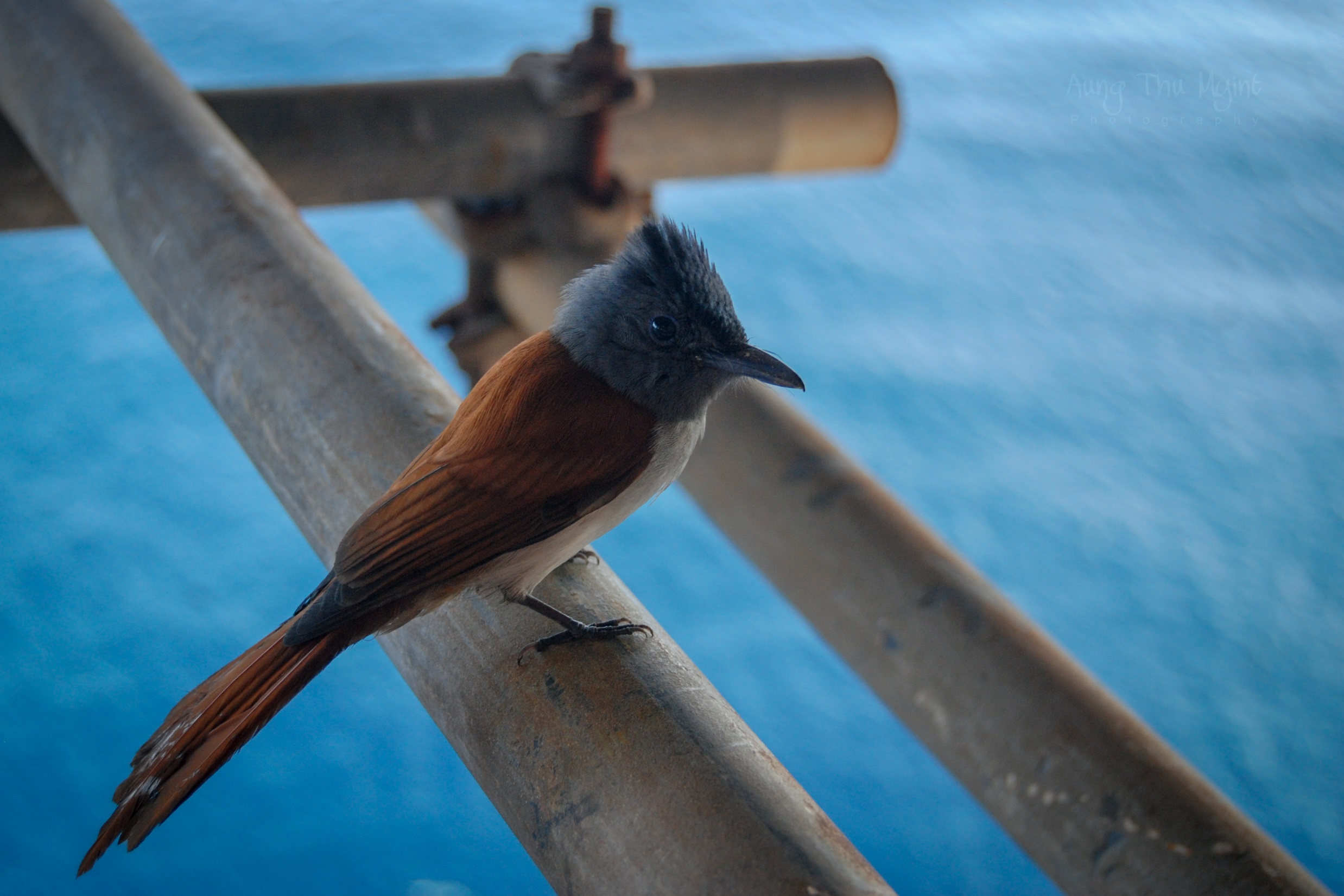 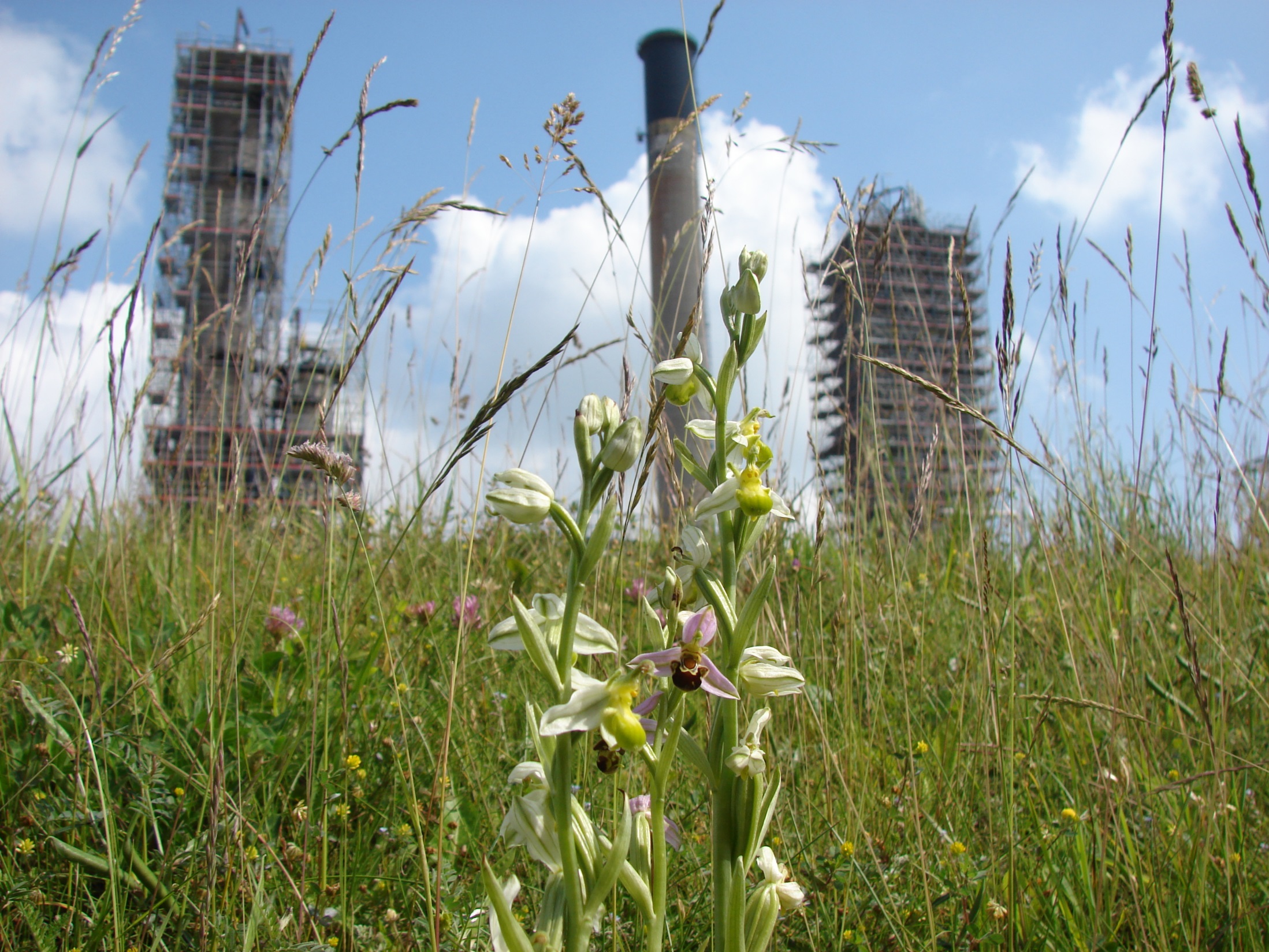 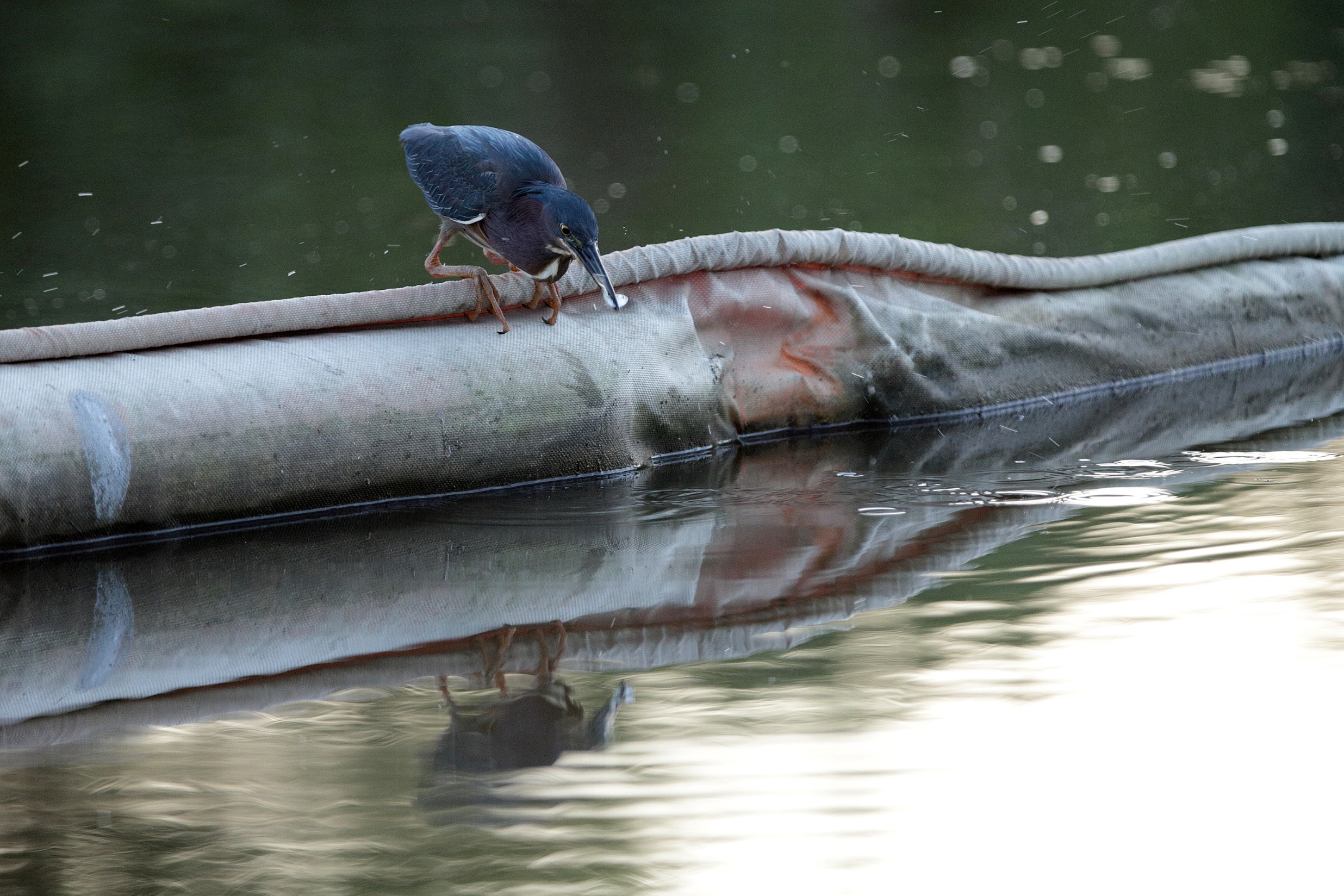 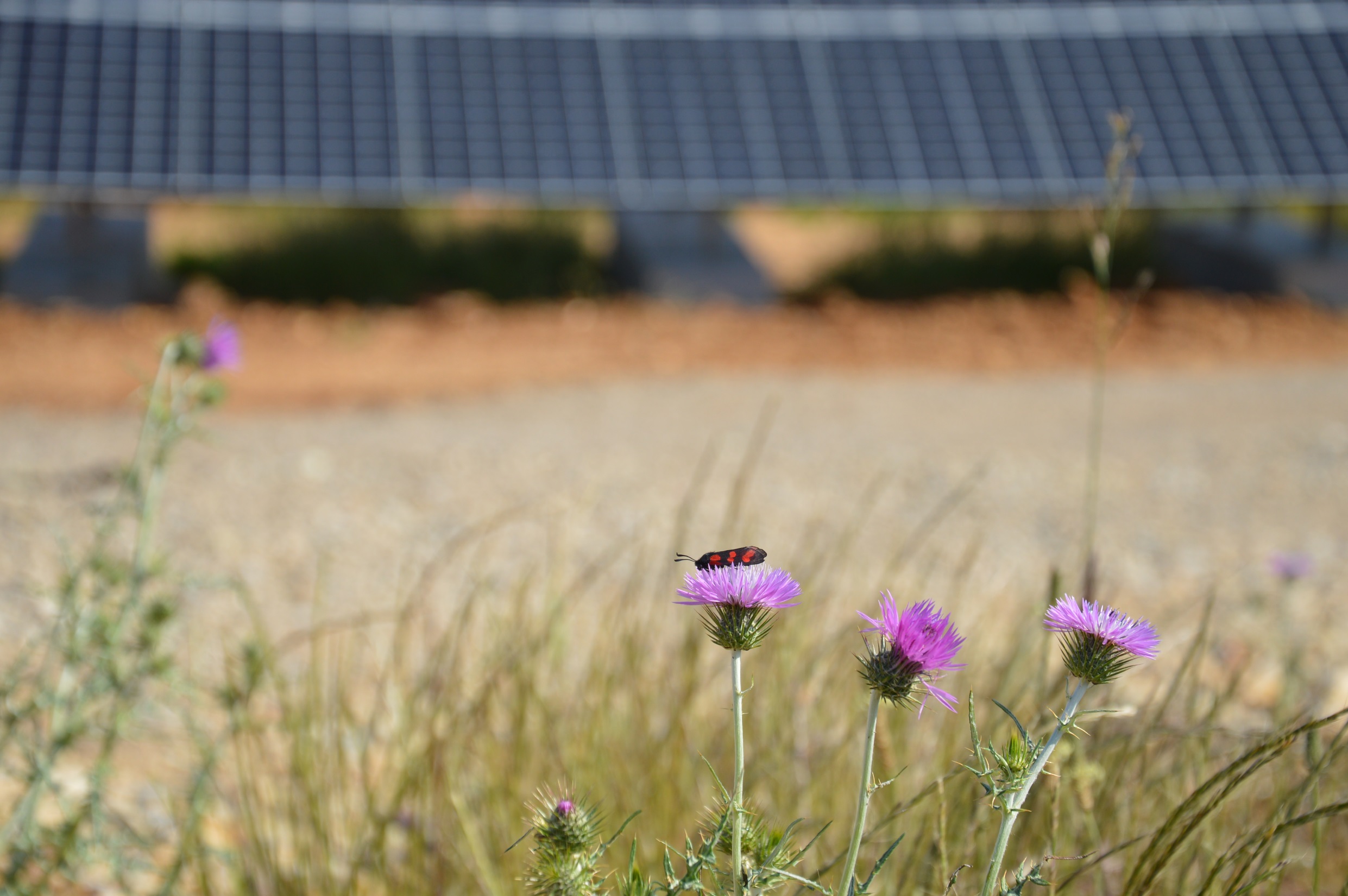 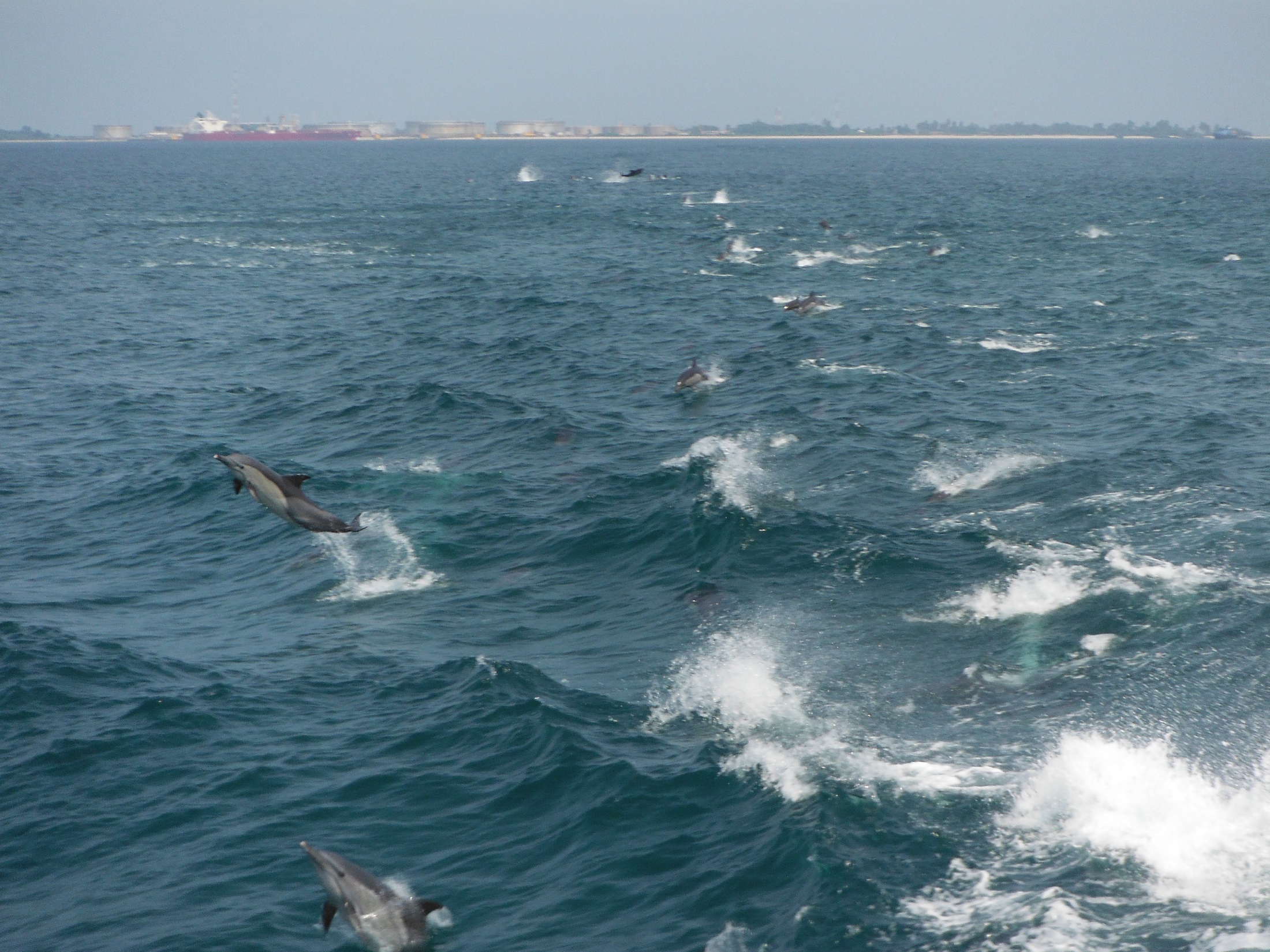